МДОУ  № 1 «Красная шапочка»
Ярославского муниципального района Ярославской области
Учимся быть здоровыми
«Здоровье человека –это главная ценность в жизни» Как укрепить здоровье детей, избежать болезней?
Задачи педагогов и родителей
Человек рождается на свет… Для чего?
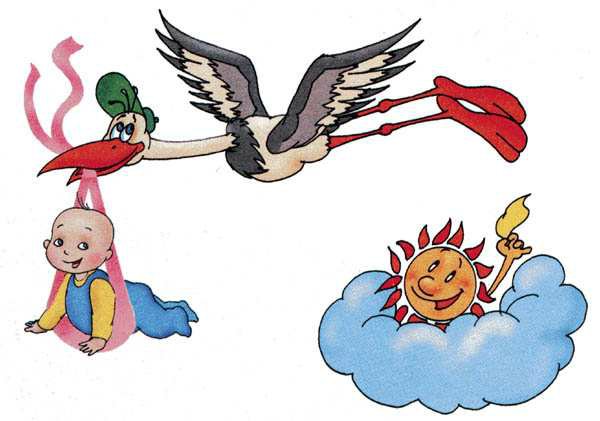 Закончи пословицы о здоровье
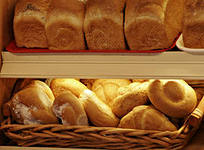 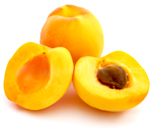 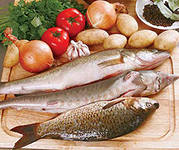 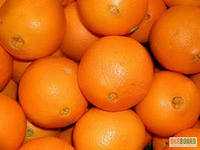 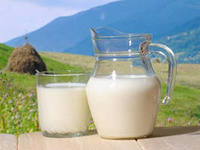 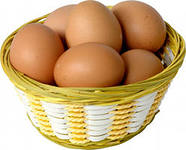 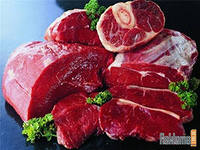 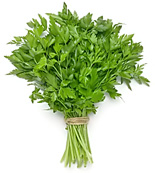 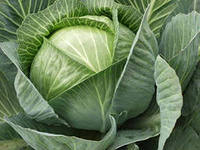 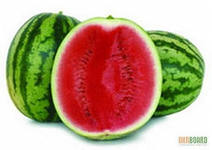 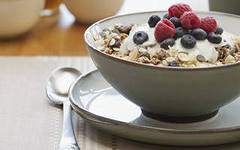 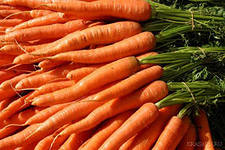 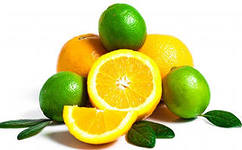 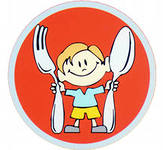 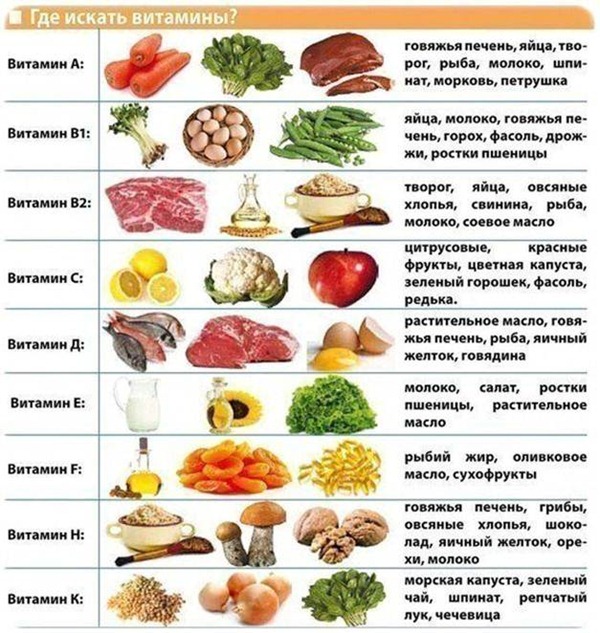 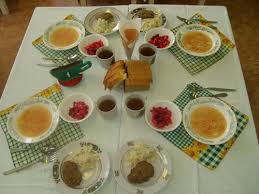 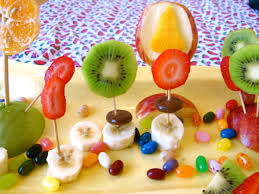 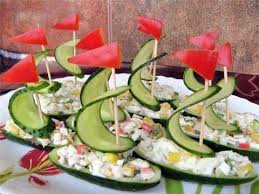 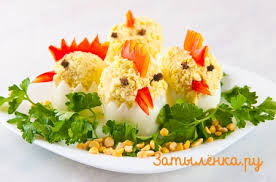 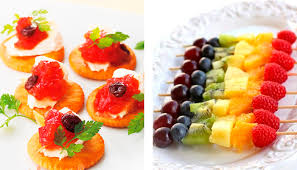 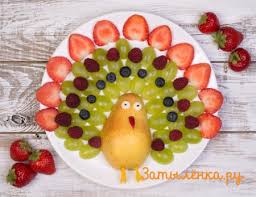 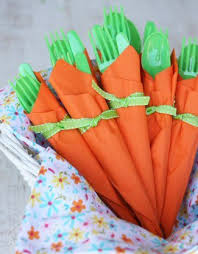 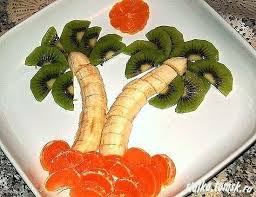 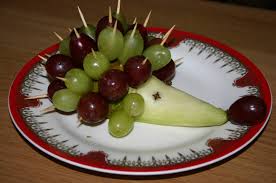 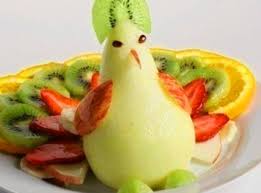 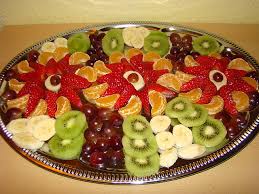 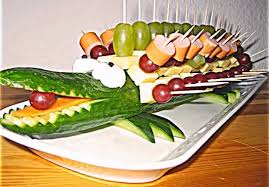 Воспитать ребенка здоровым — это значит с самого детства научить его вести здоровый образ жизни.
Компоненты здорового образа жизни:
 рациональный режим ;
 систематические физкультурные занятия ;
 закаливание ;
 правильное питание;
 благоприятная психологическая обстановка в семье - хорошие дружеские отношения, доверие и взаимопонимание, желание поделиться своими проблемами с близкими людьми, возможность найти поддержку и помощь, совместное проведение досуга.
Спасибо за внимание!
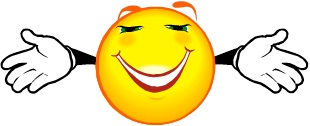